Workforce Development Spotlight: February 2022A Summary of Upcoming Career Compass and WFD Opportunities
New Content Coming Your Way!
Live Webinars Coming This Month
Taking Charge of Your Learning and Development (Continual Learning; Awareness/Basic) – 15 & 17 Feb
https://www.navfac.navy.mil/jobs/workforce-development/ccrc/emp_resources/comp_dev_content/continual-learning.html
SYSCOM Training Opportunities
NAVFAC Executive Coaching Program is open for enrollment from 1-11 Feb. This program includes (1) 360-assessment, (1) 360-assessment feedback session, and (14) 1-hour coaching sessions. Limited seats remain. More details: https://www.navfac.navy.mil/jobs/workforce-development/ccrc/emp_resources/executive-coaching.html 
Please see the following page for additional opportunities. The Career Compass Event Calendar has been updated to include all upcoming learning opportunities and trainings across SYSCOM. More details: https://www.navfac.navy.mil/jobs/workforce-development/ccrc/event-calendar.html
On-Demand Webinars and Resources Coming This Month 
Continual Learning (early Feb)
Podcast: Discover Your Strengths and Grow Your Career (Intermediate)
Job Aide: Identify and Maximize Your Strengths (Intermediate)
https://www.navfac.navy.mil/jobs/workforce-development/ccrc/emp_resources/comp_dev_content/continual-learning.html
Conflict Management (mid to late Feb)
On-Demand Webinar: Addressing Team Conflict in a Virtual Environment (Awareness/Basic & remote team leaders at all levels; mid-Feb) 
On-Demand Webinar: Challenging Conversations (Intermediate; late Feb) 
https://www.navfac.navy.mil/jobs/workforce-development/ccrc/emp_resources/comp_dev_content/conflict_mgmt.html 
For additional details, please talk to your local Civilian Training Advocate (BD17). 
*Note: If you are unable to copy and paste the links above, QR codes are available on the following page.
The Workforce Development Spotlight: Communications for NAVFAC Leadership — February 2022
The following QR codes can be used to access the pages referenced in the previous slide.
February SYSCOM Training Summary
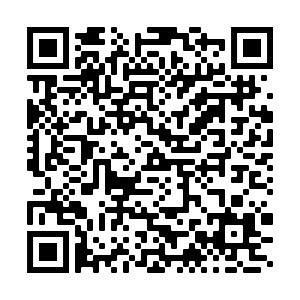 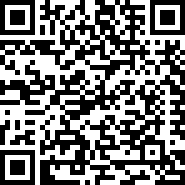 Executive Coaching Page
Continual Learning
Competency Page
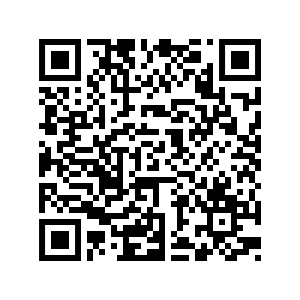 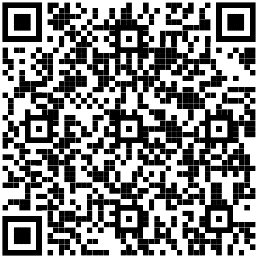 March Courses Open for Registration
Conflict Management Competency Page
Career Compass Event Calendar
The Workforce Development Spotlight: Communications for NAVFAC Leadership — February 2022